Introduction to Gender
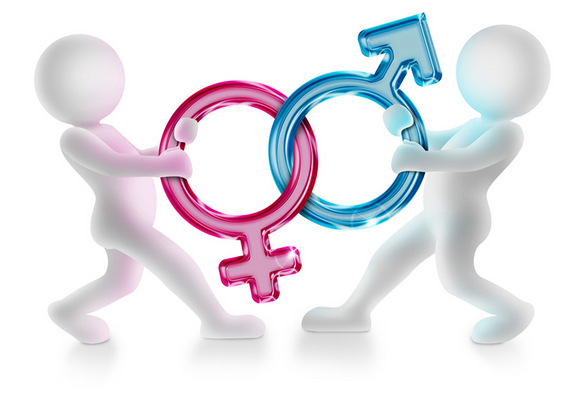 Learning Objectives
To define what ‘gender’ is and how we might express it

To identify how gender is represented in men’s and women’s magazines

To consider the effect of women and men’s representations on society
What is gender?
Gender: the state of being male or female (typically used with reference to social and cultural differences rather than biological ones).
Gender
Men’s & Women’s Magazines
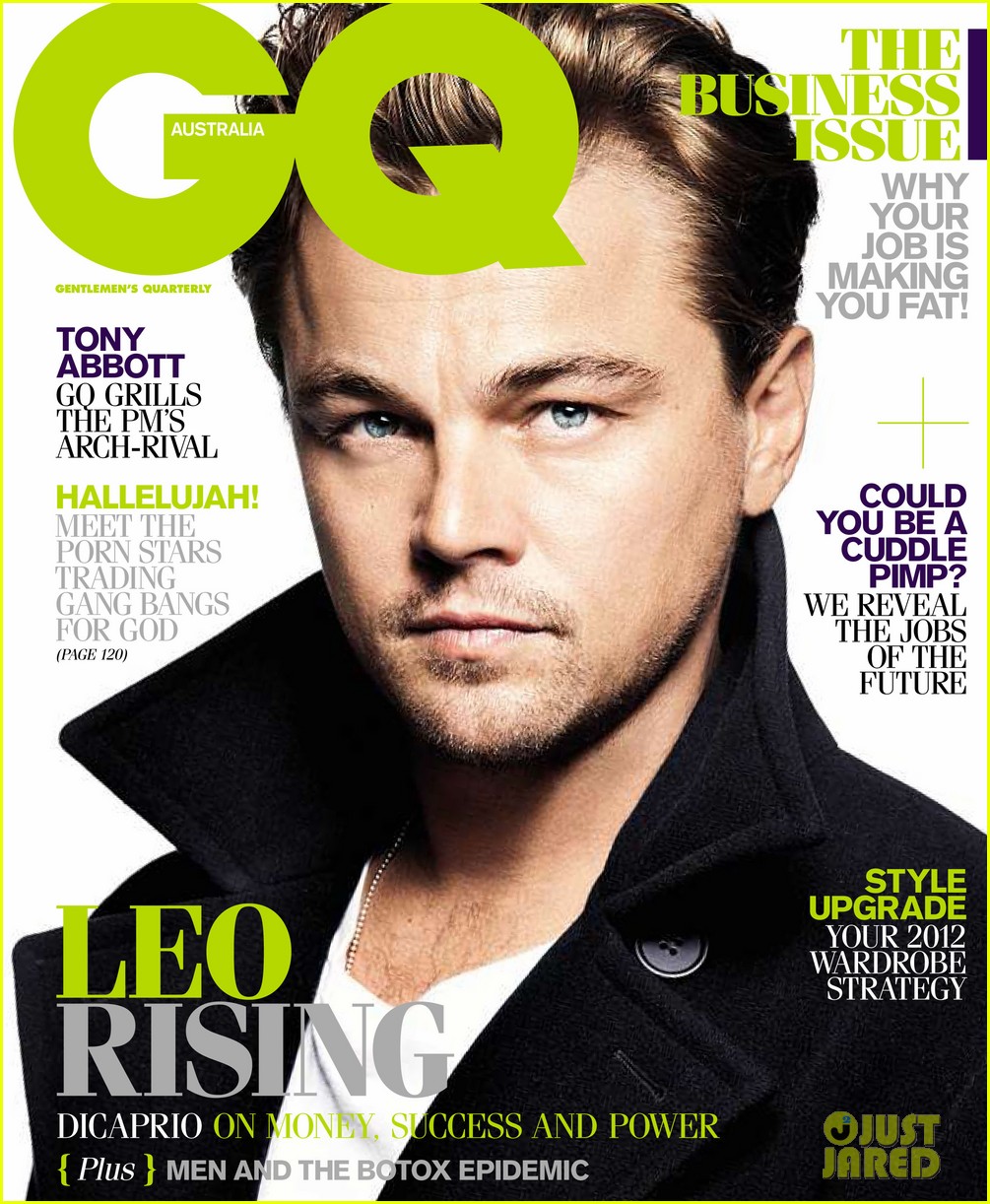 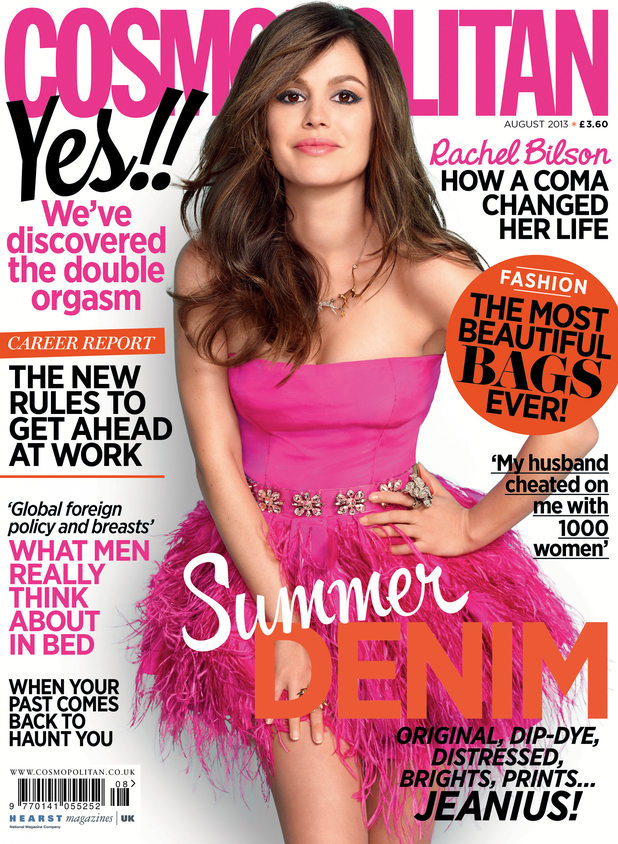 GQ: Representation of Men
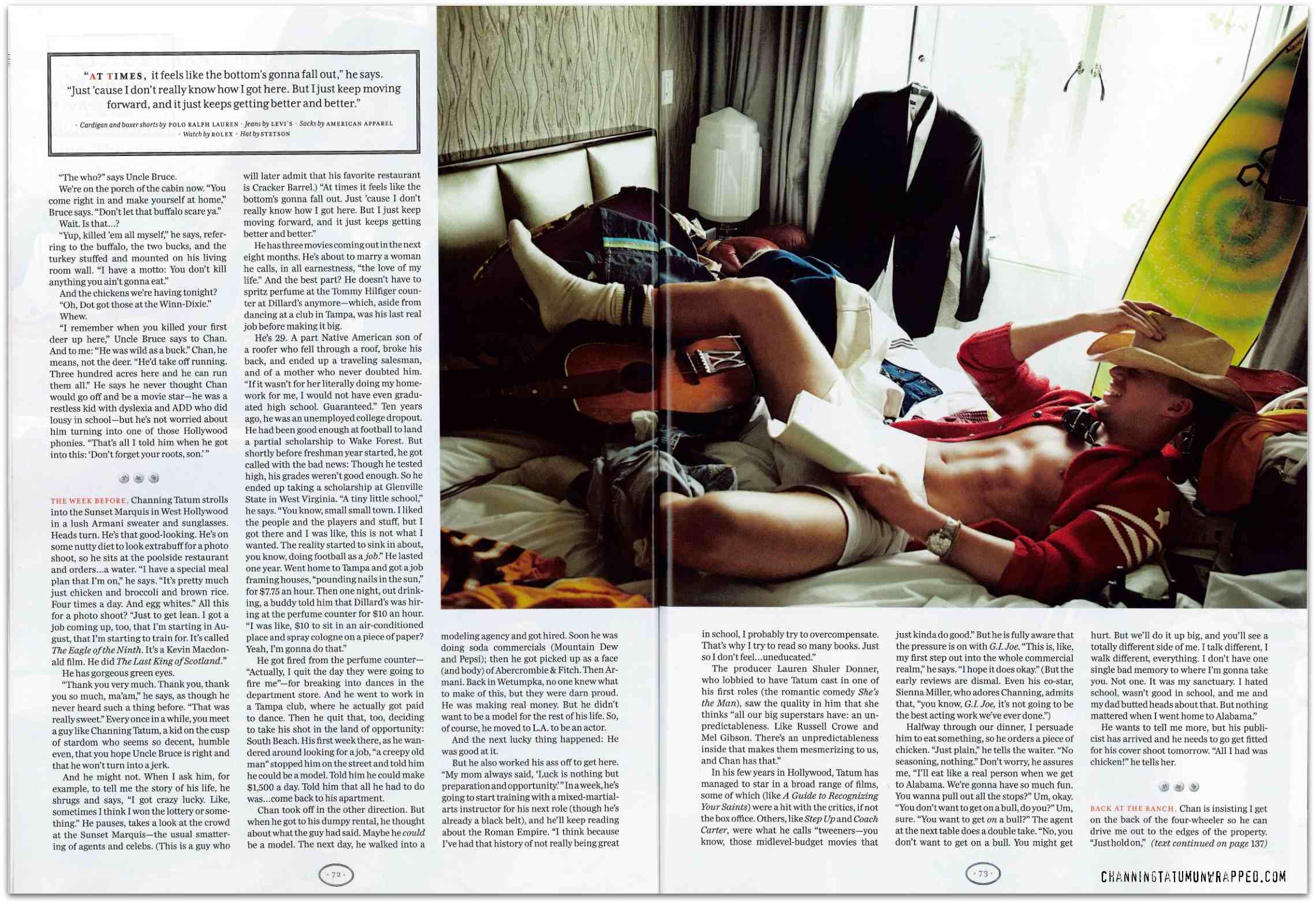 GQ: Representation of Women
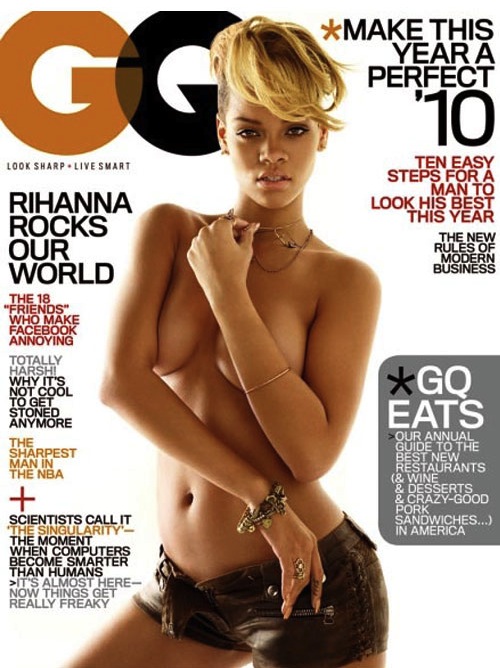 Cosmopolitan: Representation of Women
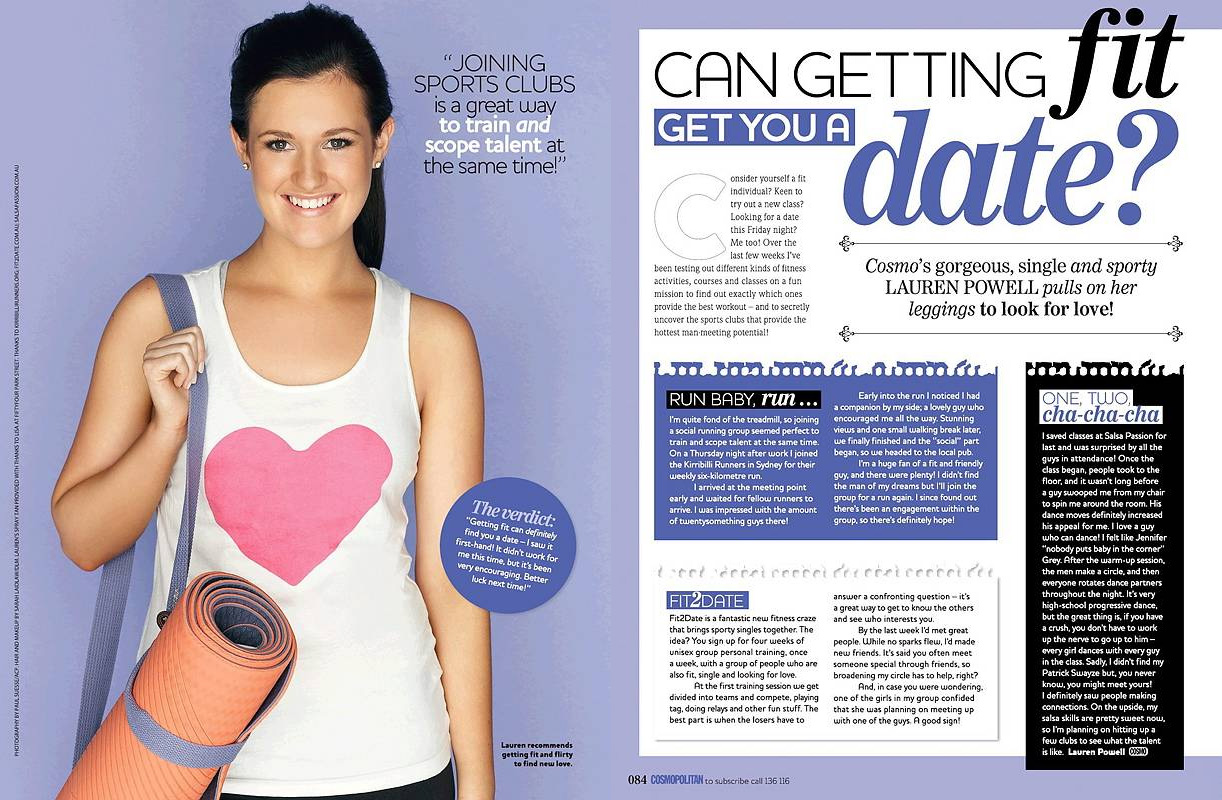 Cosmopolitan: Representation of Men
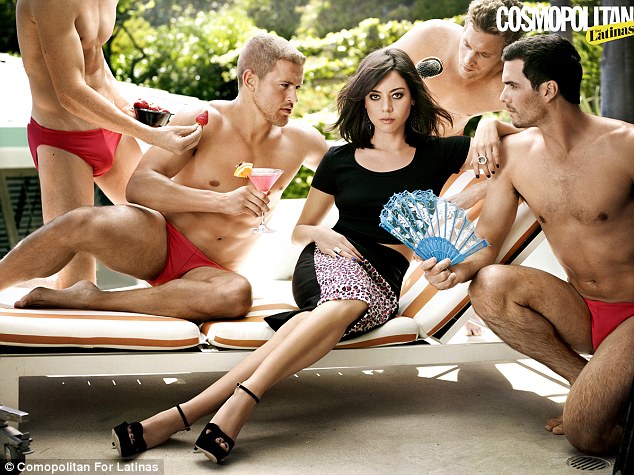